TRƯỜNG TH HỨA TẠO
GV: NGUYỄN ĐẠI PHƯỚC
Giáo dục Thể chất
Bài 21: ĐỘNG TÁC TOÀN THÂN
 TRÒ CHƠI :“CHẠY NHANH THEO SỐ”
Thứ  ba, ngày 15 tháng 11 năm 2022
Giáo dục Thể chất
Bài 21: ĐỘNG TÁC TOÀN THÂN
 TRÒ CHƠI :“CHẠY NHANH THEO SỐ”
YÊU CẦU CẦN ĐẠT 
Học động tác toàn thân của bài TDPTC.
Biết cách thực hiên động tác vươn thở, tay, chân, vặn mình và động tác toàn thân của bài thể dục phát triển chung
Trò chơi “Chạy nhanh theo số”
Thực hiện được động tác toàn thân của bài TDPTC đúng.
Biết cách chơi và tham gia chơi được trò chơi, nhiệt tình, chủ động.
Thứ  ba, ngày 15 tháng 11 năm 2022
PHẦN MỞ ĐẦU
1. Hoạt động khởi động
* Giáo viên: Nhận lớp phổ biến nội dung yêu cầu tiết học.
* Lớp trưởng: Tập trung lớp, điểm danh, báo cáo.
* Đội hình nhận lớp:
Thứ  ba, ngày 15 tháng 11 năm 2022
Giáo dục Thể chất
Bài 19: ĐỘNG TÁC TOÀN THÂN
 TRÒ CHƠI :“CHẠY NHANH THEO SỐ”
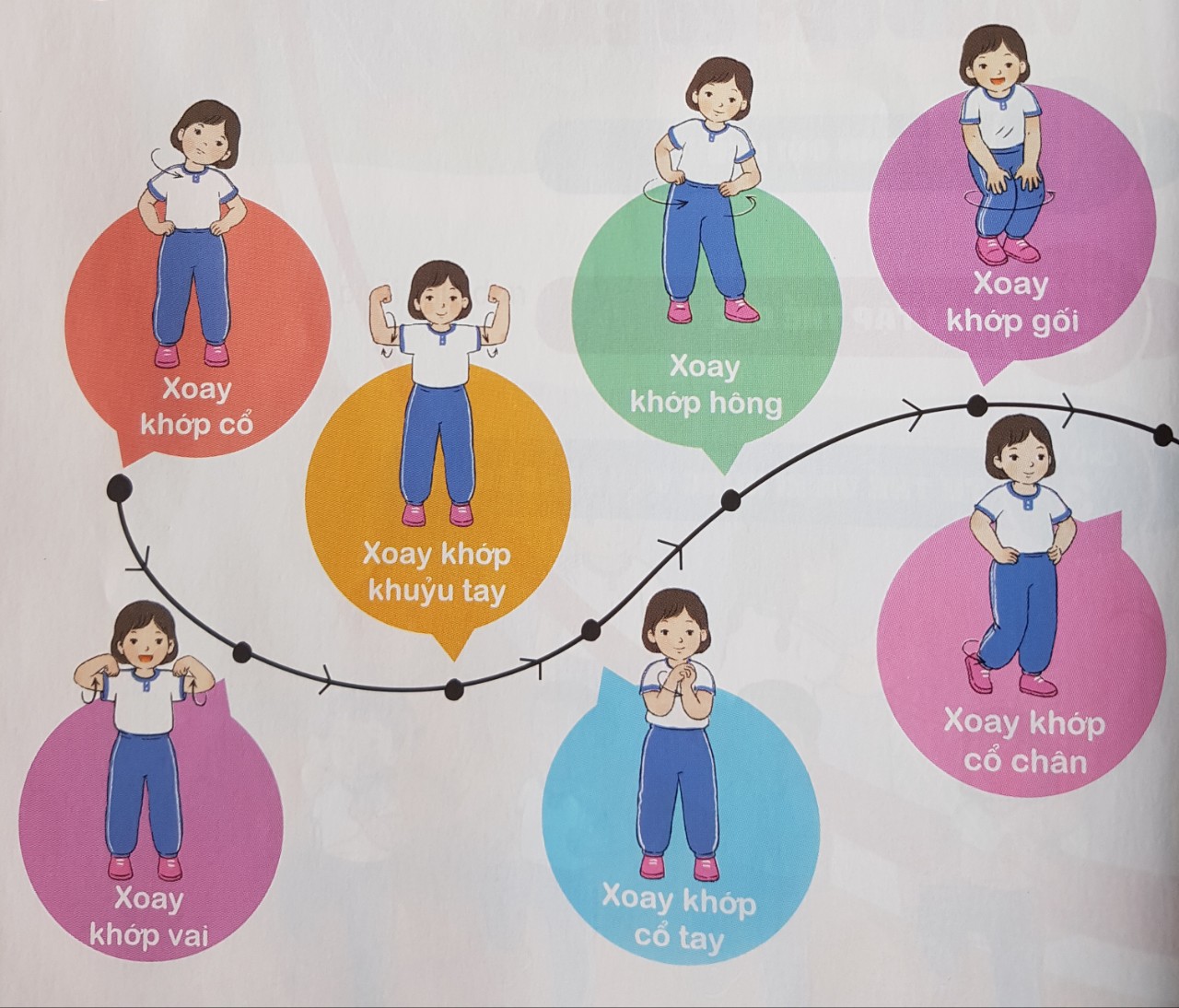 1. KHỞI ĐỘNG
Video khởi động
Thứ  ba, ngày 15 tháng 11 năm 2022
Giáo dục Thể chất
Bài 21: ĐỘNG TÁC TOÀN THÂN
 TRÒ CHƠI :“CHẠY NHANH THEO SỐ”
Thứ  ba, ngày 15 tháng 11 năm 2022
Giáo dục Thể chất
Bài 21: ĐỘNG TÁC TOÀN THÂN
 TRÒ CHƠI :“CHẠY NHANH THEO SỐ”
PHẦN MỞ ĐẦU
TRÒ CHƠI KHỞI ĐỘNG : “GV chọn VD: Tìm người lịch sự”  ….
Thứ  ba, ngày 15 tháng 11 năm 2022
Giáo dục Thể chất
Bài 21: ĐỘNG TÁC TOÀN THÂN
 TRÒ CHƠI :“CHẠY NHANH THEO SỐ”
II. HOẠT ĐỘNG CƠ BẢN 
* Hoạt động 1:
- Ôn tập bốn động tác vươn thở, tay, chân, vặn mình (1-2 lần), mỗi lần mỗi động tác 2x8 nhịp
Lần 1: Tập từng động tác. (GV - CS làm mẫu và hô nhịp)
Lần 2-3 . Tập liên hoàn 4 động tác theo nhịp hô của cán sự.
GV chú ý sửa sai cho HS.
GV nhận xét sửa ĐT.
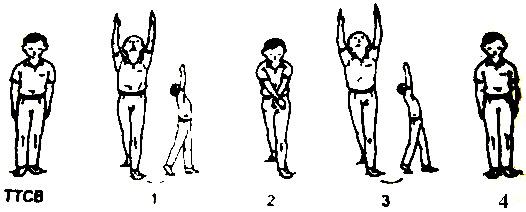 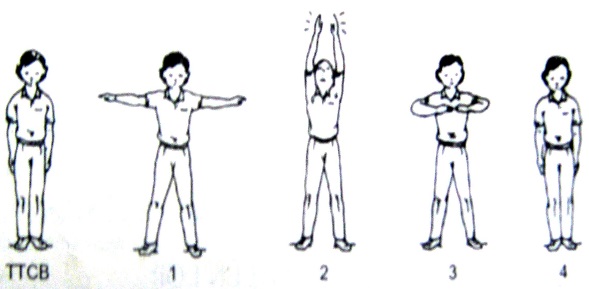 Động tác Vươn Thở
Động tác tay
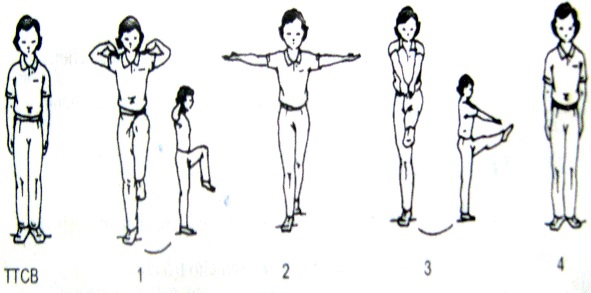 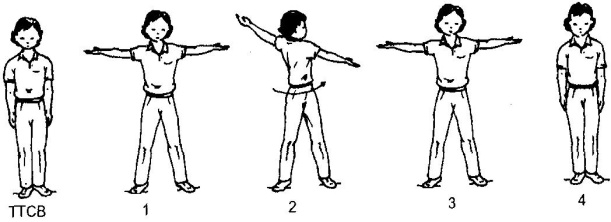 Động tác vặn mình
Động tác Chân
Thứ  ba, ngày 15 tháng 11 năm 2022
Giáo dục Thể chất
Bài 21: ĐỘNG TÁC TOÀN THÂN
 TRÒ CHƠI :“CHẠY NHANH THEO SỐ”
II. HOẠT ĐỘNG CƠ BẢN 
* Hoạt động 2: Học động tác toàn thân (3-4 lần), mỗi lần 2x8 nhịp
GV nêu động tác, phân tích, làm mẫu. Sau đó cho HS thực hiện
HS quan sát tranh,  quan sát GV giải thích và làm mẫu động tác chậm cho HS bắt chước 1 lần. Sau đó, HS quan sát động tác và nghe.
GV hô nhịp để tập động tác.
GV cho HS tập.
GV nhận xét sửa ĐT.
II. HOẠT ĐỘNG CƠ BẢN
* HĐ2: Học động tác toàn thân (3-4 lần), mỗi lần 2x8 nhịp
GV nêu động tác, phân tích, làm mẫu. Sau đó cho HS thực hiện
GV cho HS tập.
GV nhận xét sửa ĐT.
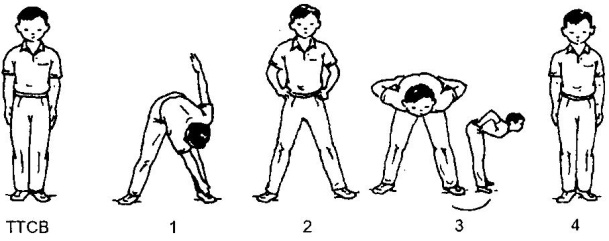 Động tác toàn thân
III. HOẠT ĐỘNG THỰC HÀNH
*           HĐ cả lớp:
 Ôn tập năm động tác vươn thở, tay, chân, vặn mình, toàn thân (3-4 lần), mỗi lần mỗi động tác 2x8 nhịp
- Cả lớp thực hiện dưới sự điều khiển của GV hoặc cán sự.
             GV chia nhóm
(HS luyện tập theo nhóm). Sau đó báo cáo kết quả bằng cách từng tổ trình diễn
GV cùng những HS khác nhận xét, đánh giá.
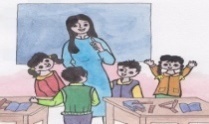 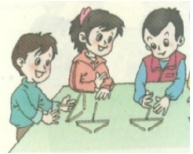 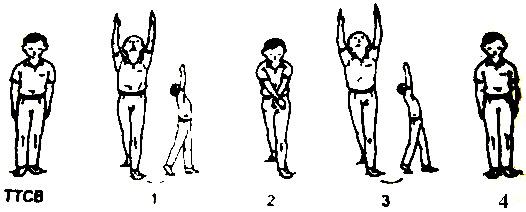 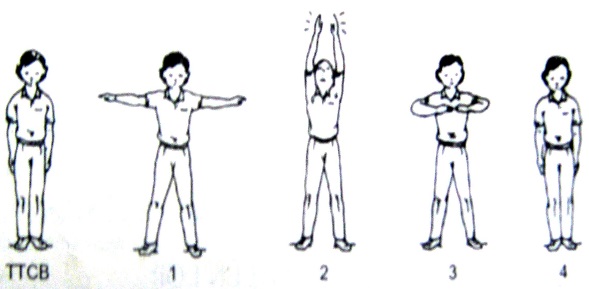 Động tác Vươn Thở
Động tác tay
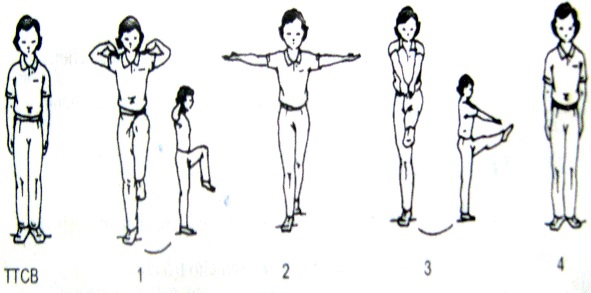 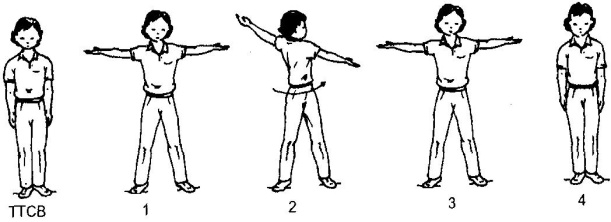 Động tác vặn mình
Động tác Chân
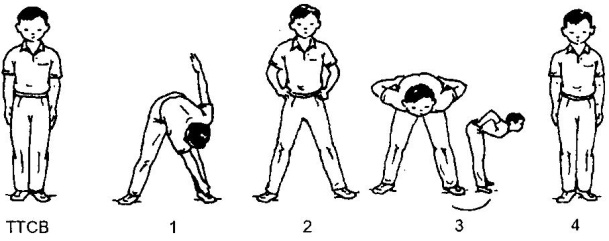 Động tác toàn thân
Thứ  ba, ngày 15 tháng 11 năm 2022
Giáo dục Thể chất
Bài 21: ĐỘNG TÁC TOÀN THÂN
 TRÒ CHƠI :“CHẠY NHANH THEO SỐ”
*HĐ 3. Chơi trò chơi “Chạy nhanh theo số”
- GV nêu tên trò chơi. GV hướng dẫn cách chơi, luật chơi.
- Mục đích: Rèn phản xạ, kỹ năng chạy và phát triển sức nhanh.
- Chuẩn bị: kẻ 2 vạch chuẩn bị và vạch đích cách nhau 2-3m, cách vạch đích 10-15m cắm một cờ nhỏ hoặc vẽ một vòng tròn làm chuẩn.
- Chia số HS trong lớp thành hai đợt chơi nam, nữ riêng. Tập hợp thành hai hang dọc, mỗi hang là một đội thi đấu. HS đứng sau vạch chuẩn bị, cách nhau 0,5-0,6m, điểm số từ 1 đến hết. GV chỉ định 2 HS làm trọng tài.
*HĐ 3. Chơi trò chơi “Chạy nhanh theo số”
- Cách chơi: Khi GV gọi số nào đó (VD số 2), thì số đó (số 2) của 2 đội nhanh chóng tách khỏi hang chạy nhanh về trước vòng qua cờ về đích, ai về trước không phạm quy, người đó thắng, đội đó được 1 điểm. T/C tiếp tục như vậy với các số khác nhau cho đến hết. Đội nào được nhiều điểm nhất đội đó thắng cuộc.
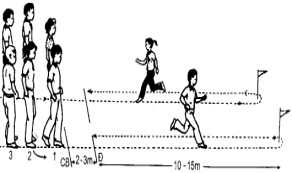 Trò chơi “Chạy nhanh theo số”
- - GV hướng dẫn cách chơi và HD học sinh tự chơi ở nhà.
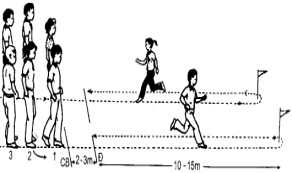 HĐ 4. KẾT THÚC
1. Thả lỏng
HĐ VẬN DỤNG
Lồng ghép giáo dục
 Chế độ ăn uống đảm bảo dinh dưỡng trong tập luyện
Nạp đủ chất đạm – Protein.
Không “kiêng” chất béo.
Tăng lượng tinh bột cho cơ thể
Uống đủ nước.
Ăn sáng trước 8h.
Ăn trưa trước 12h.
Ăn tối trước 19h.
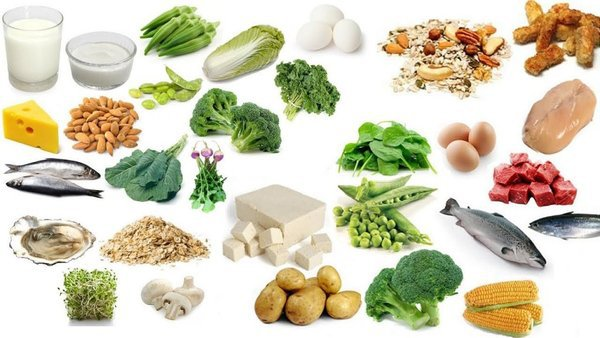 HĐ 4. Củng cố kiến thức
Vận dụng vào các hoạt động tập thể
Gv dặn HS về chơi lại các trò chơi ở nhà với bạn bè
HẸN GẶP LẠI CÁC EM Ở TIẾT HỌC SAU